Суббота — золовкины посиделки
Этот день считался всегда семейным. В этот субботний день молодые невестки принимали у себя родных.
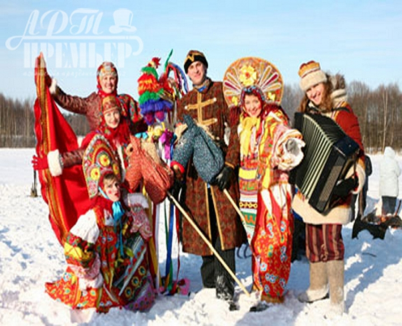 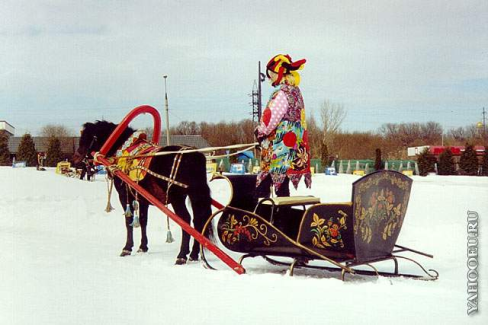 Воскресенье —прощание с Масленицей
Последний день самый веселый и разгульной, несмотря на то, что его называли «Прощенный день». Люди просили друг у друга прощения. Если в течение года  чем-то оскорбили друг друга, то, встретившись в «прощенное воскресенье», они приветствовали друг друга поцелуем, и один говорил: «Прости меня, пожалуйста». Второй отвечал: «Бог тебя простит».
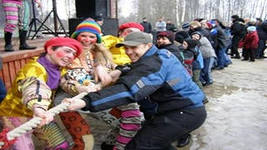 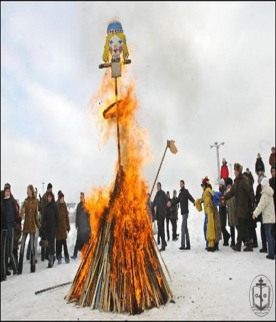 Стишки
Широкая Масленица – Сырная неделя!
Ты пришла нарядная к нам Весну встречать.
Печь блины и развлекаться будем всю неделю,
Чтоб Зиму студёную из дому прогнать!

Бабушка блины спекла
Круглые румяные.
Масленица к нам пришла
Гостьею желанною.

Пышные гуляния Ярмарка венчает.
До свиданья, Масленица, приходи опять!
Через год Красавицу снова повстречаем.  
Снова будем праздновать, блинами угощать!
Загадки про масленицу
Масленица- объеденье! 
Напечем блины с утра. 
К ним – сметана и варенье 
И, конечно же,…

И с икрой, и со сметаной –                                                                         Всякие они вкусны
Ноздреваты и румяны – 
 Наши  вкусные -…


В масленичное воскресенье 
Все старался старый Тит 
Попросить у всех прощенья 
И ответить: …
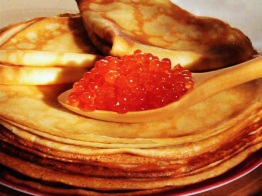 Икра!
Блины!
«Бог простит!»
Поговорки и приметы
Без масла каша не вкусна.
Где блины, тут и мы; где с маслом каша — тут и место наше.
Зять на двор — пирог на стол.
Придёт зять, где сметанки взять?
Без блина не масляна.
На горках покататься, в блинах поваляться.
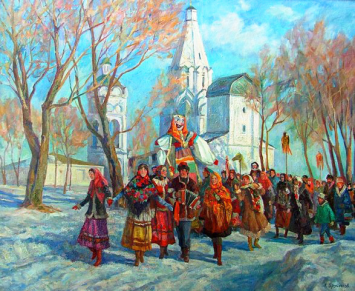 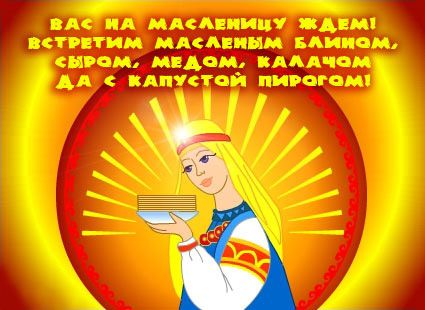 Масленица у других народов
Курентованье — словенцы
Фашник — хорваты
Остатки — поляки
Мясопуст— чехи, словаки
Вастлавьи — датчане, норвежцы 
Марди Гра — американцы
Карнавал — западные христиане
Бун Барекендан — армяне
Узговенье — литовцы
Апокриес — греки
Ласкиайнен — фины
Блинный день — американцы, австралийцы
Празднование Масленицы в Австралии, 2006 год
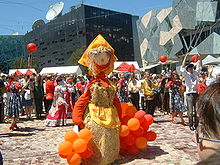 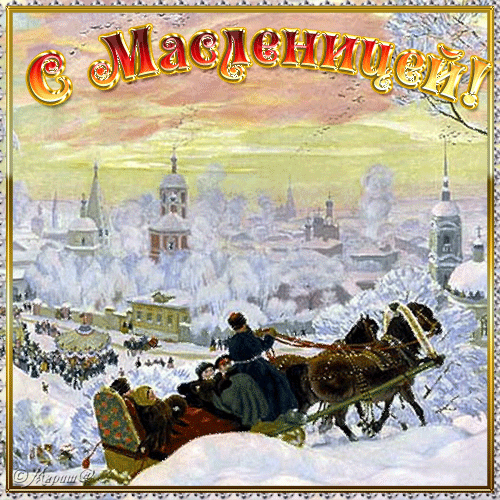